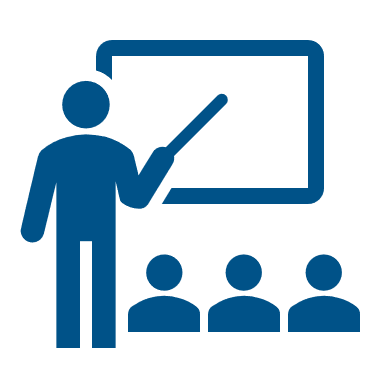 Exercise Brief
Exercise Name
[Date]
Sponsor Logo
Welcome and Introductions
[Name]
[Title (e.g., Exercise Director or Lead Planner)]
[Jurisdiction/Organization]
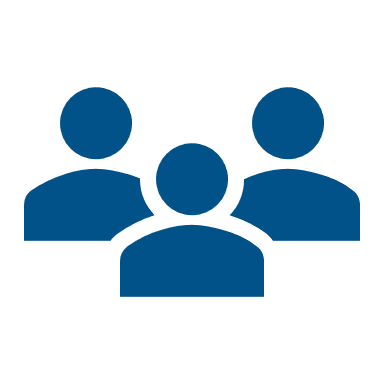 2
Administrative Remarks
Safety and emergency information
Restrooms
Cell phone etiquette
Breaks and lunch
Microphones (if applicable)
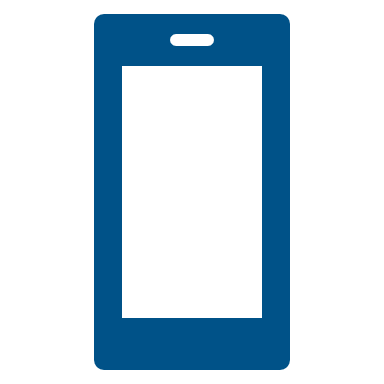 3
Exercise Schedule
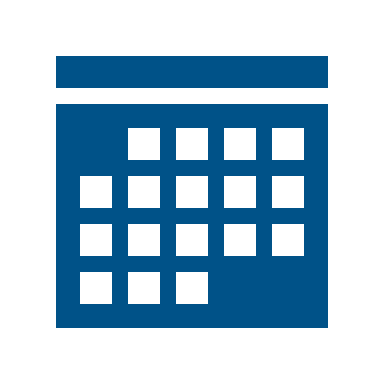 4
Exercise Overview
Exercise Scope: [insert exercise type, duration, location(s), and parameters]
Focus Area(s): [insert focus area (i.e., mission area)]
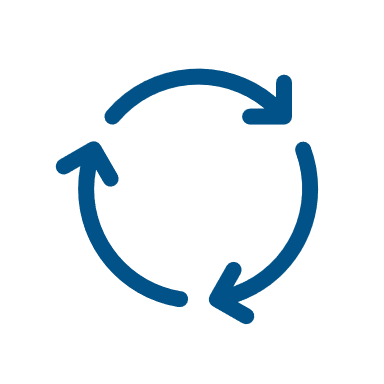 5
Exercise Structure
[Overview of exercise structure, including number and content of modules]
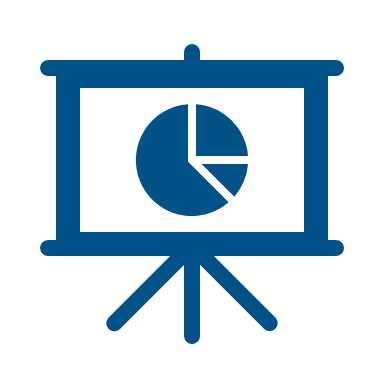 6
Objectives and Aligned Capabilities
7
[Speaker Notes: Capabilities are the means to accomplish a mission, function, or objective based on the performance of related tasks under specified conditions to target levels of performance.]
Exercise Guidelines
This is an open no-fault environment. Varying viewpoints, even disagreements, are expected and open discussion is encouraged.
Base your responses on the existing plans and capabilities of your organization.
Decisions are not precedent setting; consider different approaches and suggest improvements.
Issue identification is not as valuable as suggestions and recommended actions that could improve [focus area (i.e., mission area)] efforts; problem-solving efforts should be the focus.
[Others as needed]
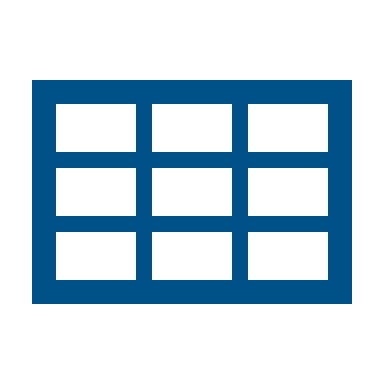 8
Module 1: [Title]
Date and Time
[Overview of Module 1]
[Include as much information as possible directly from the Situation Manual (SitMan)]
[Accompany the text with photographs and graphics as appropriate]
1
9
Module 1: Key Issues
[Key points of the scenario in this module]
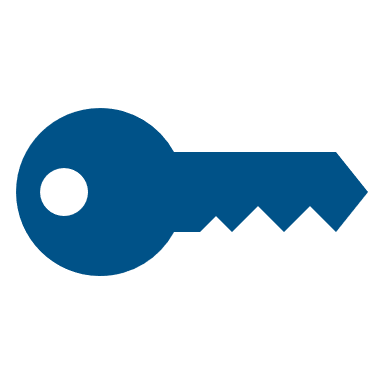 10
Module 1: Discussion
[Time allotted]
[Breakout groups (if applicable)]
[Plenary session (if applicable)]
[Discussion Questions]
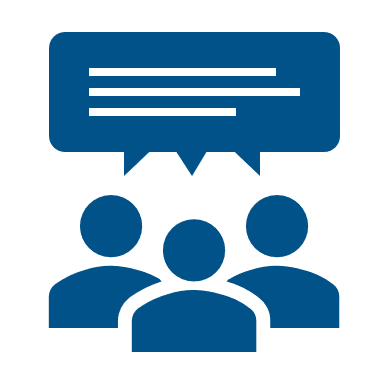 11
Module 2: [Title]
Date and Time
[Overview of Module 1]
[Include as much information as possible directly from the Situation Manual (SitMan)]
[Accompany the text with photographs and graphics as appropriate]
2
12
Module 2: Key Issues
[Key points of the scenario in this module]
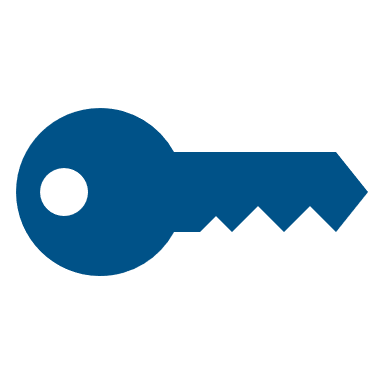 13
Module 2: Discussion
[Time allotted]
[Breakout groups (if applicable)]
[Plenary session (if applicable)]
[Discussion Questions]
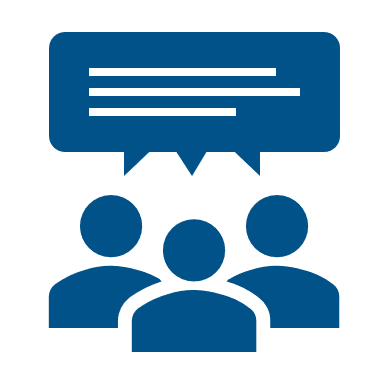 14
Module 3: [Title]
Date and Time
[Overview of Module 1]
[Include as much information as possible directly from the Situation Manual (SitMan)]
[Accompany the text with photographs and graphics as appropriate]
3
15
Module 3: Key Issues
[Key points of the scenario in this module]
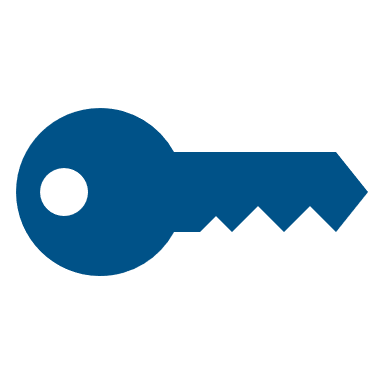 16
Module 3: Discussion
[Time allotted]
[Breakout groups (if applicable)]
[Plenary session (if applicable)]
[Discussion Questions]
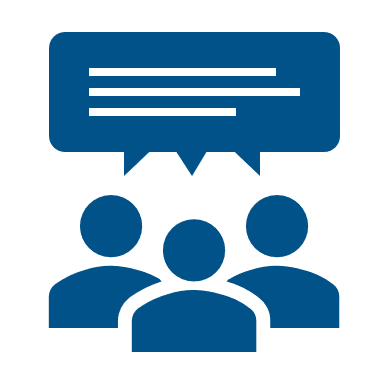 17
Hotwash
[Objective 1]:
Strengths 
 Areas for Improvement
[Objective 2]:
 Strengths
 Areas for Improvement
[Objective 3]:
 Strengths
 Areas for Improvement
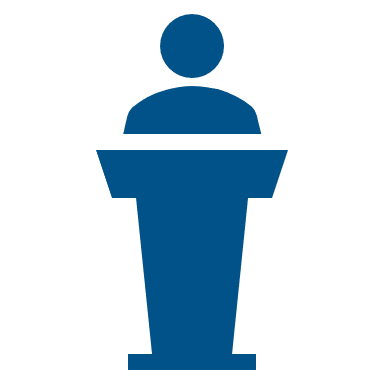 18
Closing Comments
19
Sponsor Logo